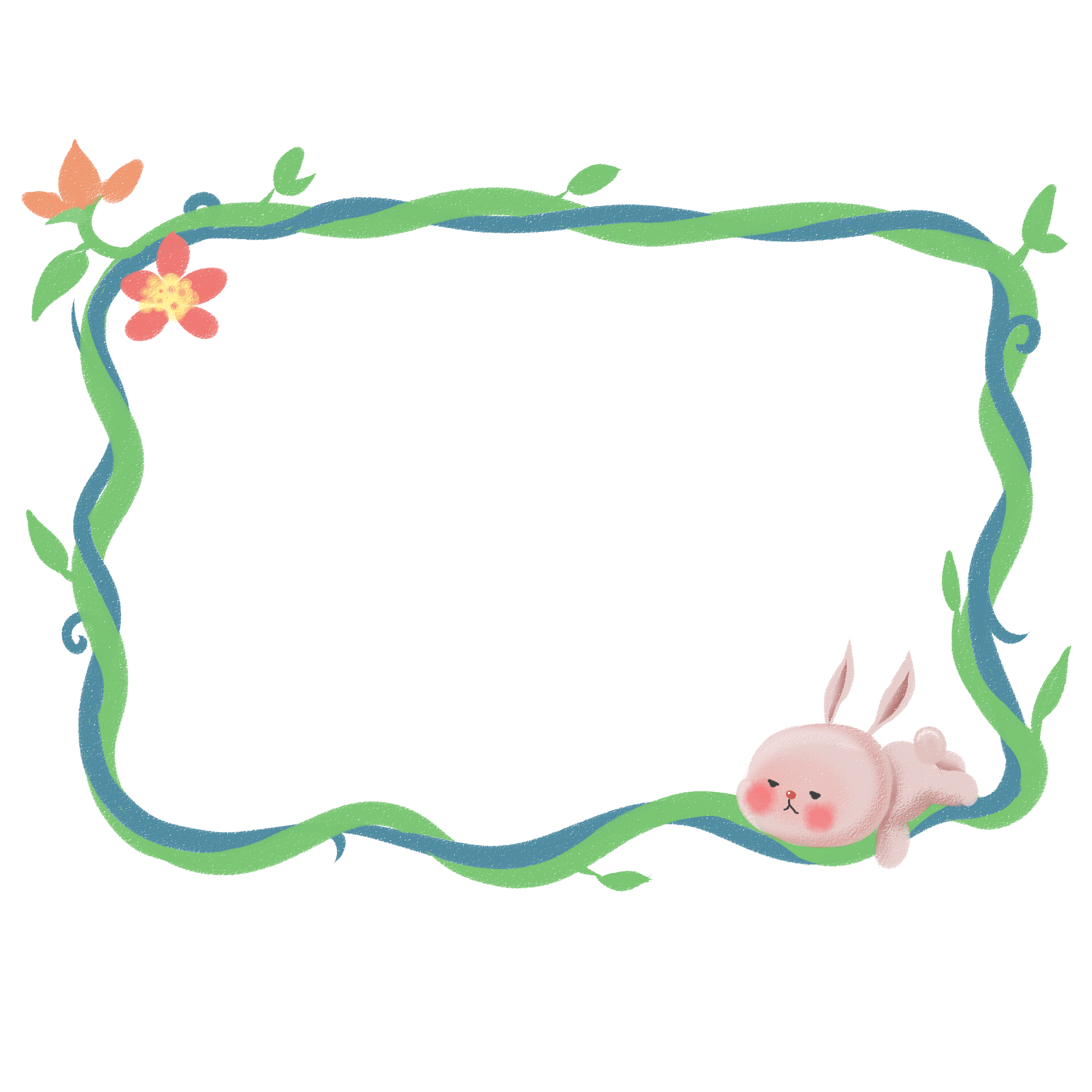 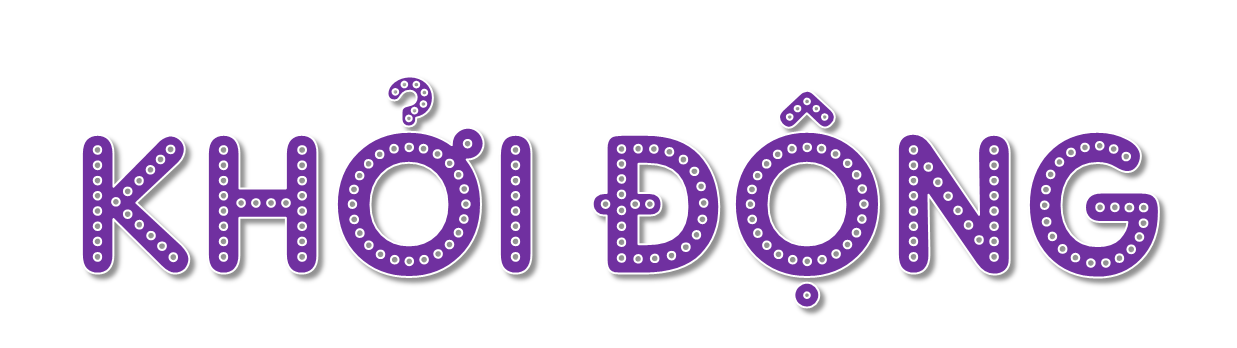 Em hãy kể tên các danh lam thắng cảnh, di tích lịch sử ở Hà Nội.
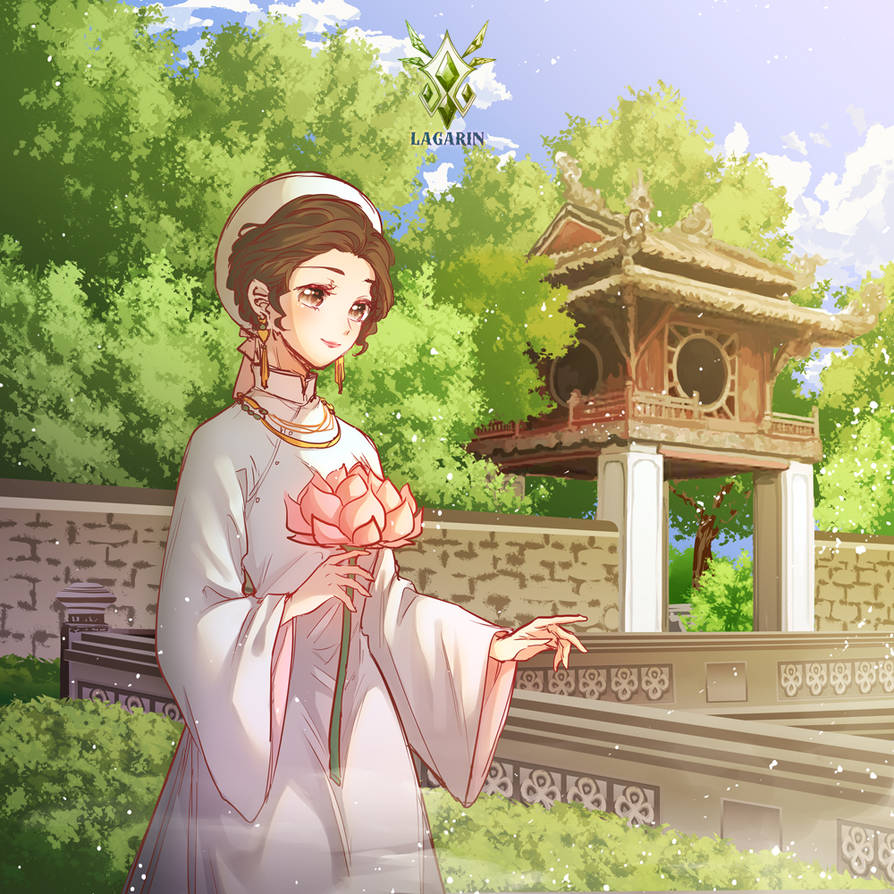 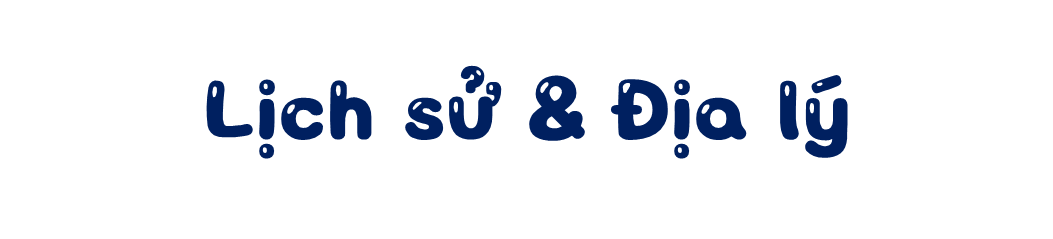 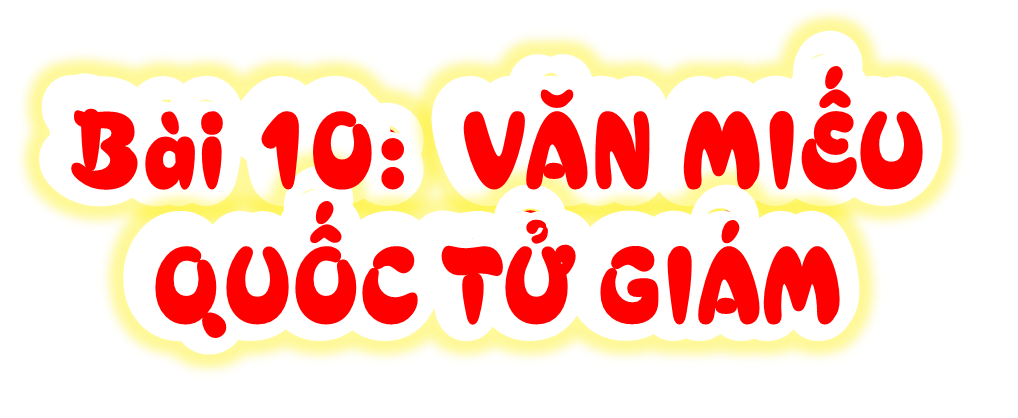 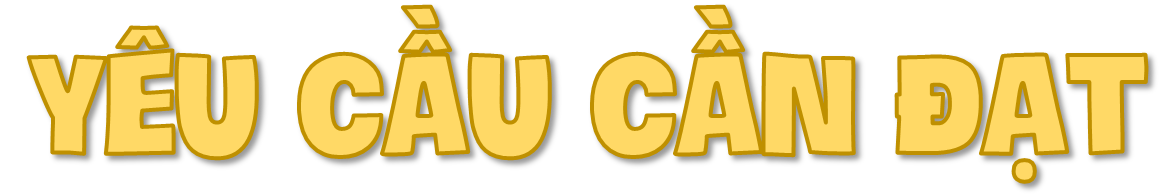 Xác định được một số công trình tiêu biểu: Khuê Văn Các, Nhà bia Tiến sĩ, Văn Miếu, Quốc Tử Giám trên sơ đồ khu di tích Văn Miếu – Quốc Tử Giám.
Đọc tư liệu lịch sử, mô tả được kiến trúc và chức năng của một trong các công trình: Văn Miếu, Quốc Tử Giám, Nhà bia Tiến sĩ.
Bày tỏ được cảm nghĩ về truyền thống hiếu học của dân tộc Việt Nam.
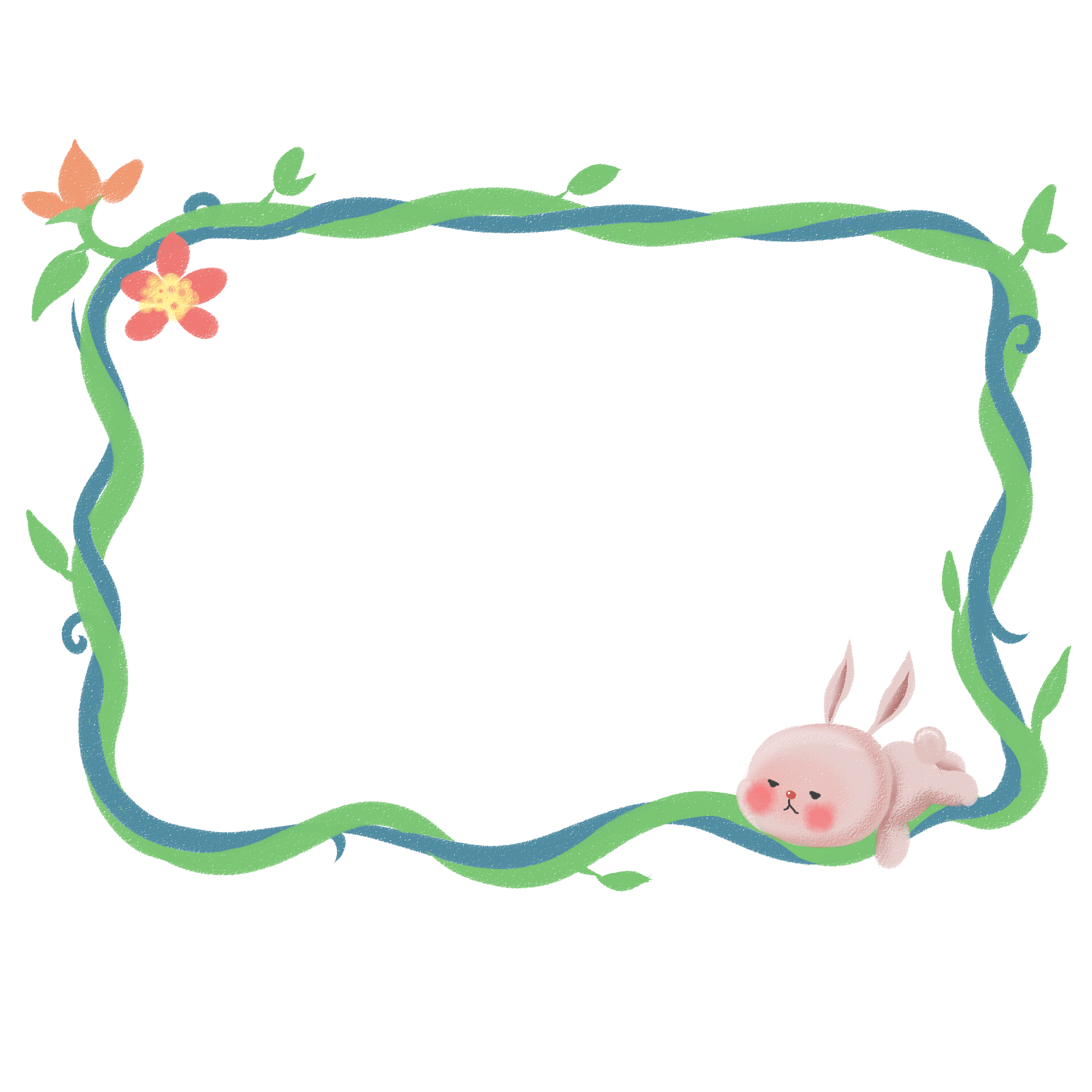 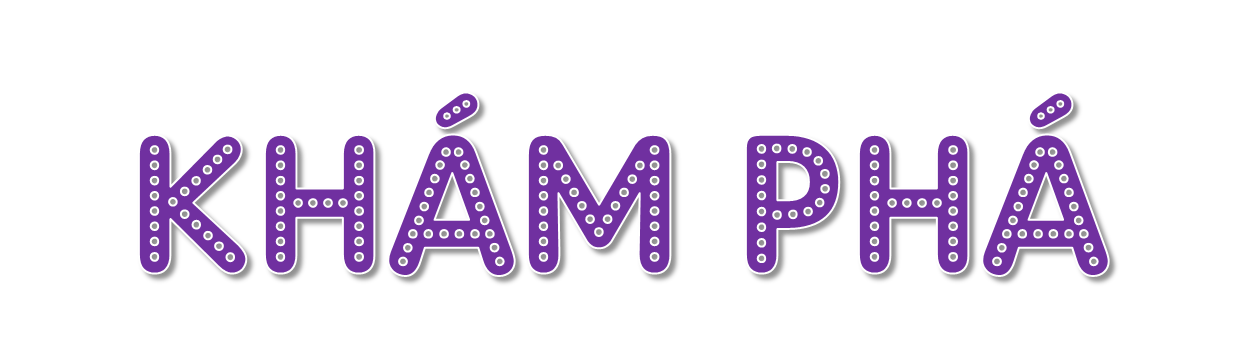 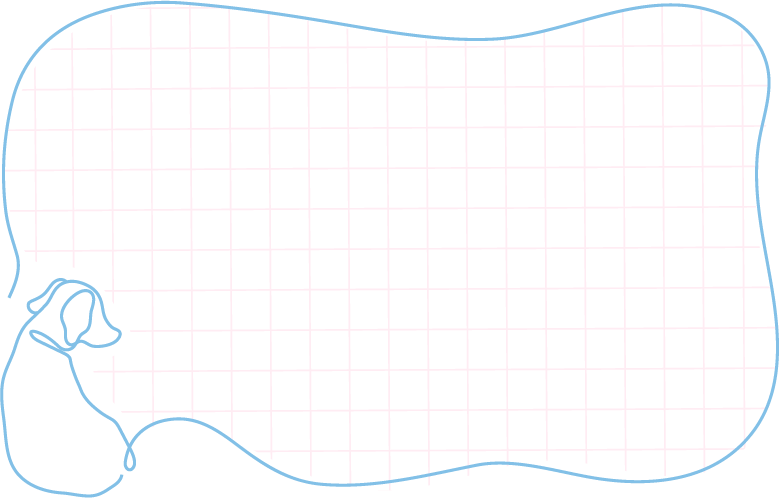 Hoạt động 1: Xác định một số công trình tiêu biểu trên sơ đồ khu di tích Văn Miếu – Quốc Tử Giám
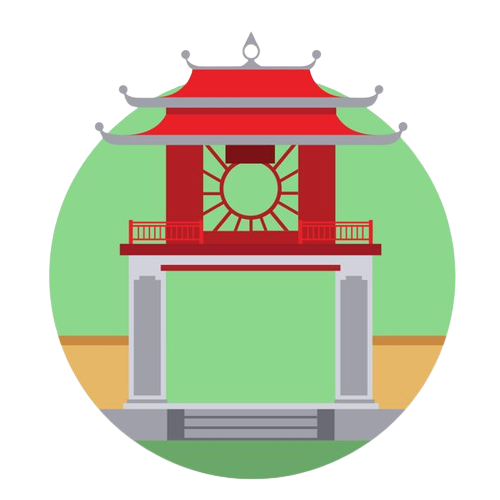 Hoạt động 2: Mô tả kiến trúc và chức năng của một trong số các công trình trong khu di tích  Văn Miếu - Quốc Tử Giám
Hoạt động 3: Tham quan khu di tích  Văn Miếu - Quốc Tử Giám
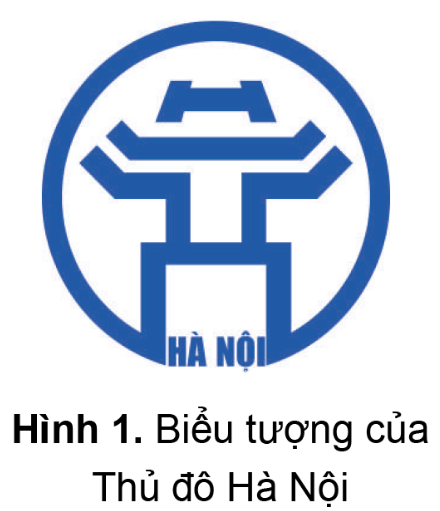 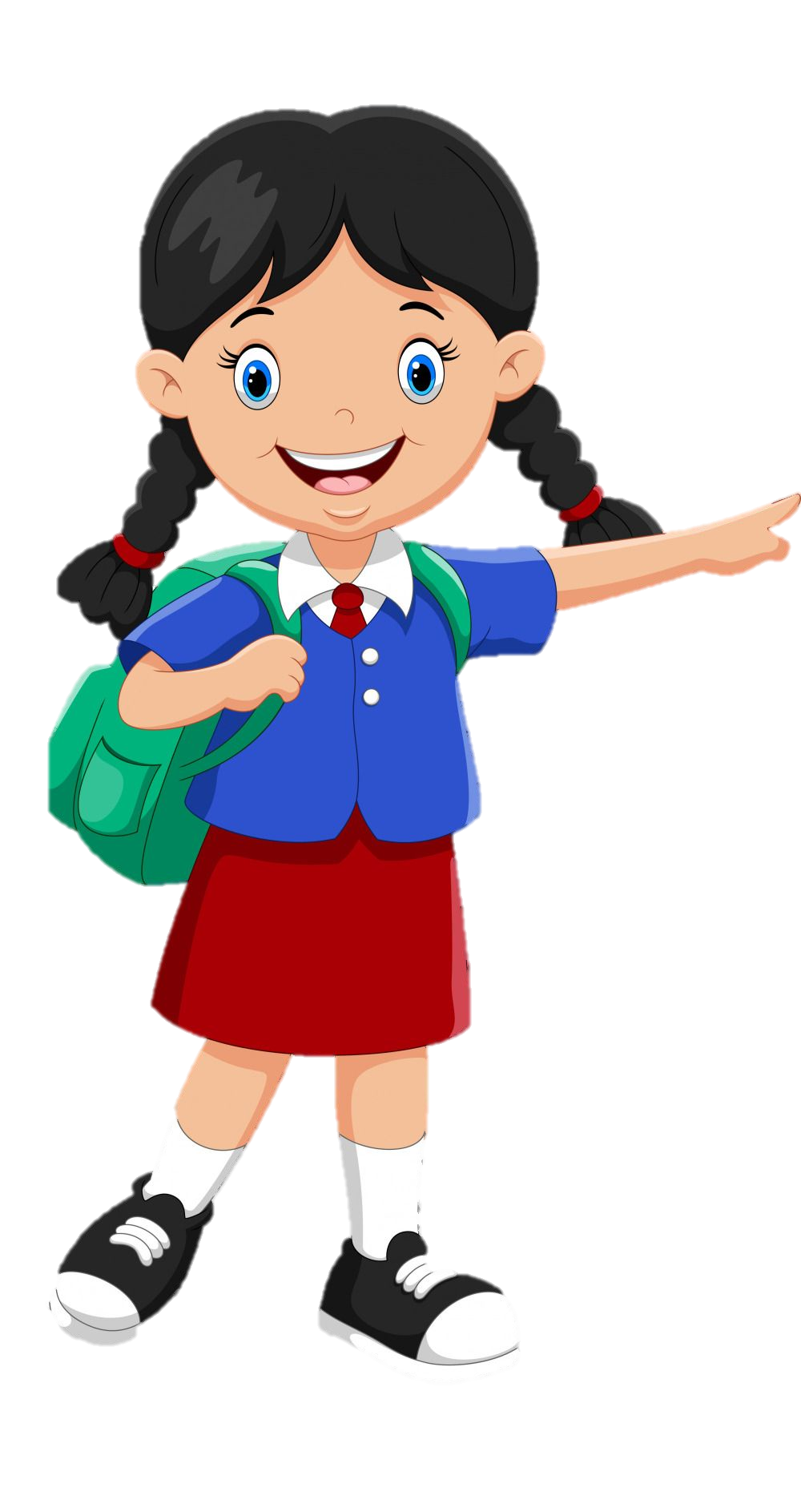 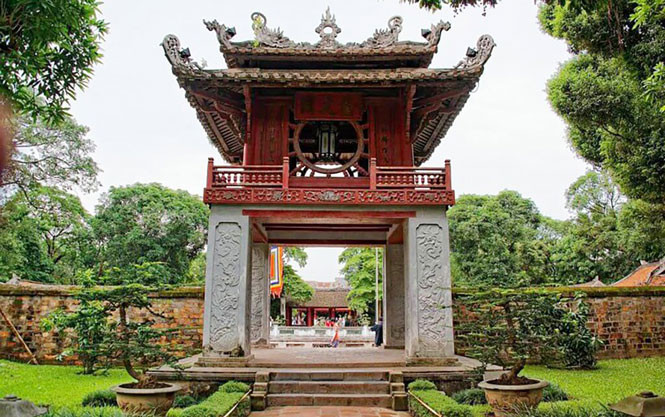 [Speaker Notes: Khuê Văn Các thể hiện hình tượng ngôi sao Khuê là thể hiện sự vươn tới văn hóa, vươn tới tri thức của loài người, là một công trình kiến trúc quan trọng tạo nên quần thể di tích Văn Miếu – Quốc Tử Giám.]
Đọc thông tin và quan sát hình 2, em hãy xác định một số công trình tiêu biểu của khu di tích Văn Miếu - Quốc Tử Giám.
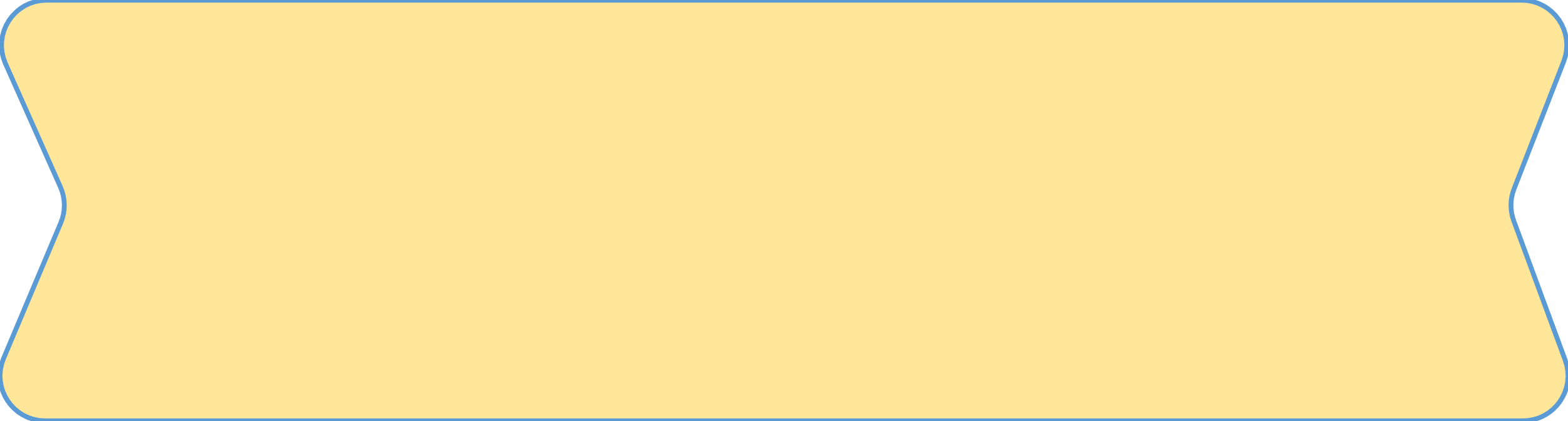 Hồ
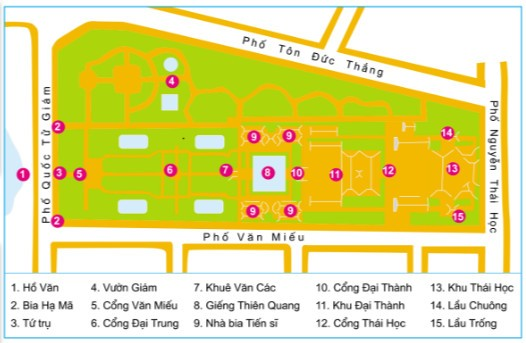 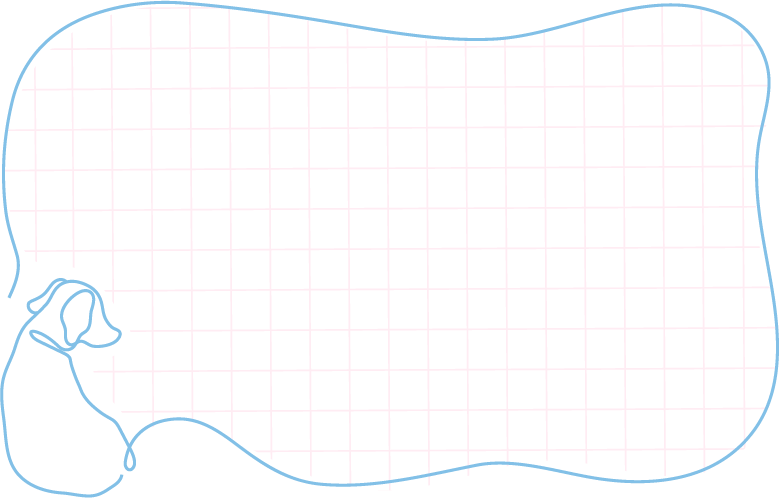 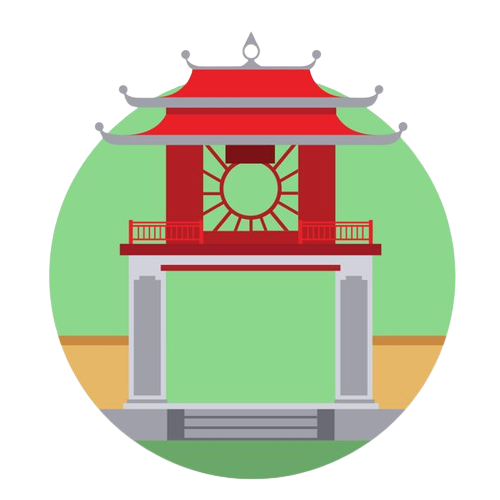 Hoạt động 2: Mô tả kiến trúc và chức năng của một trong số các công trình trong khu di tích  Văn Miếu - Quốc Tử Giám
Lần 1:         NHÓM CHUYÊN GIA – Thời gian: 5’
Nhóm 1+2+3:  Tìm hiểu khu di tích lịch sử Văn Miếu 
Nhóm 4+5:       Tìm hiểu Khuê Văn Các
Nhóm 6+7:       Tìm hiểu Nhà bia Tiến sĩ
Nhóm 8+9+10: Tìm hiểu khu di tích lịch sử Quốc Tử Giám
Lần 2:         NHÓM MẢNH GHÉP – Thời gian: 3’
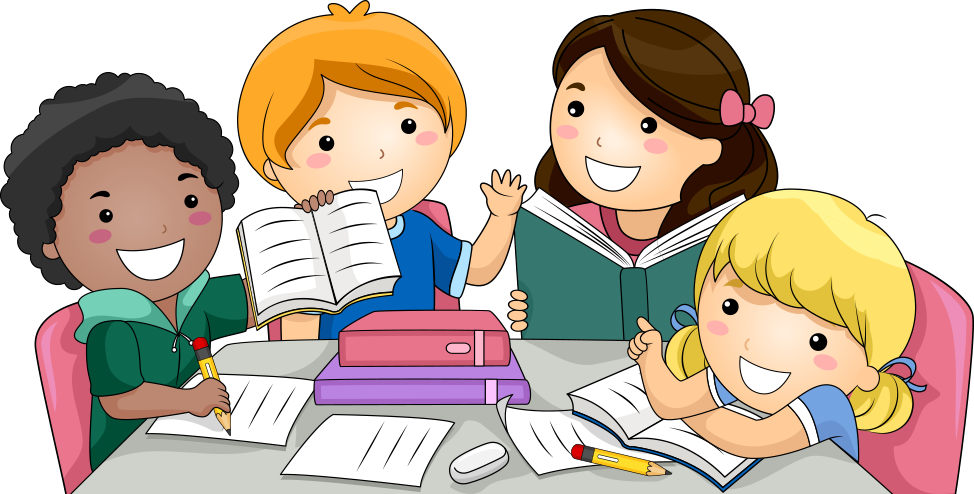 Thảo luận nhóm
GAME LẬT
MẢNH GHÉP
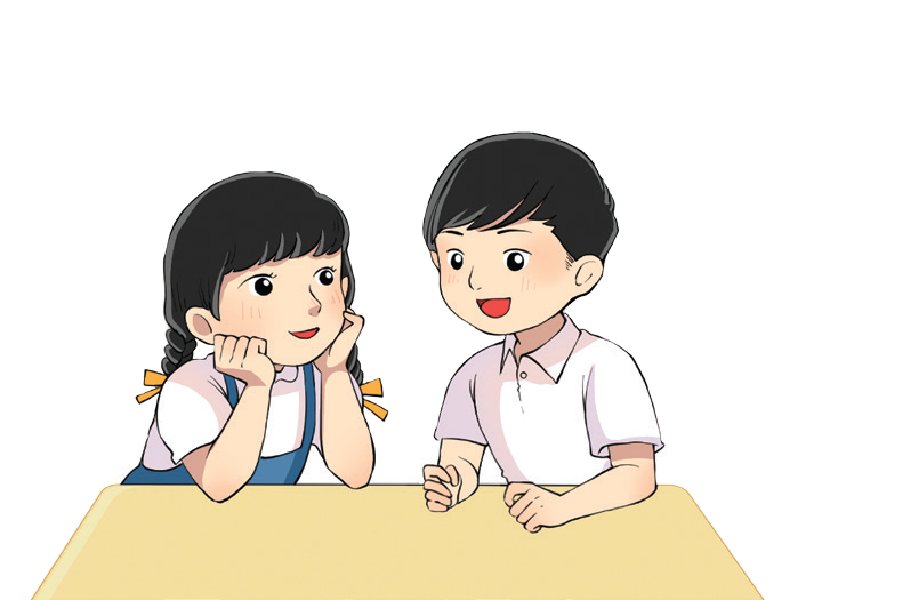 Luật chơi: Ẩn sau các mảnh ghép là công trình kiến trúc ở Văn Miếu-Quốc Tử Giám, các em hãy cùng cô lật mở từng mảnh ghép nhỏ để dự đoán xem là công trình nào nhé. Đội nào đoán nhanh nhất sẽ là đội chiến thắng.
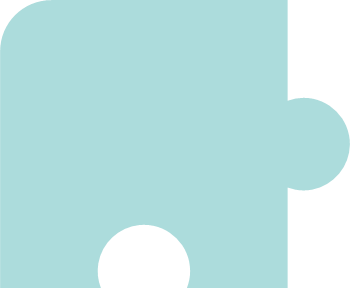 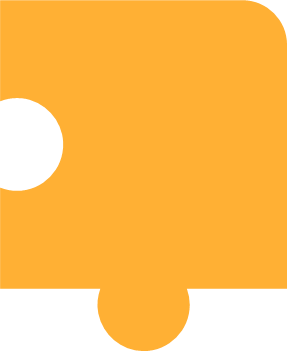 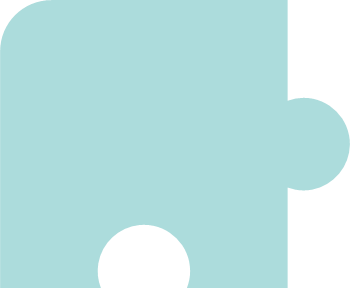 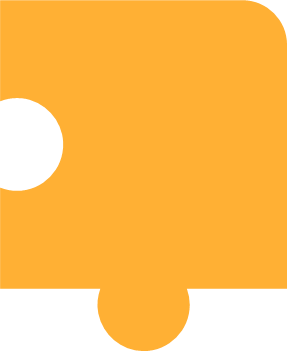 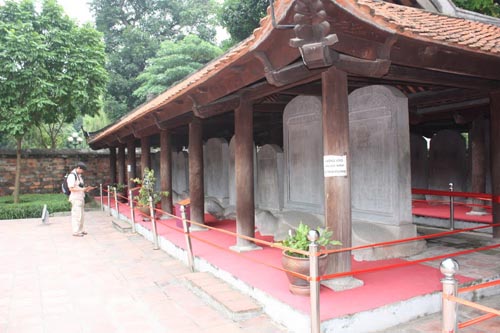 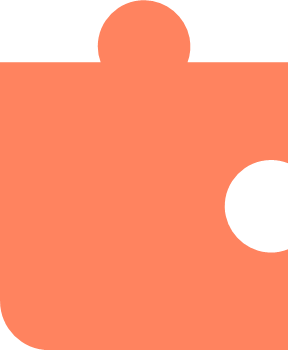 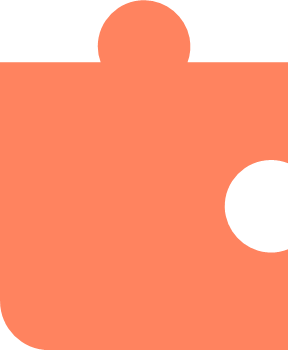 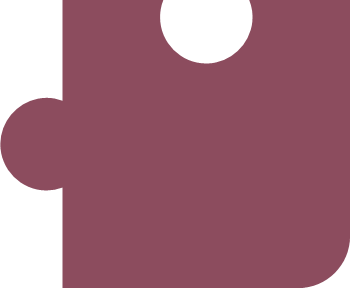 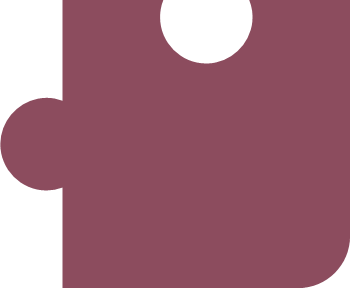 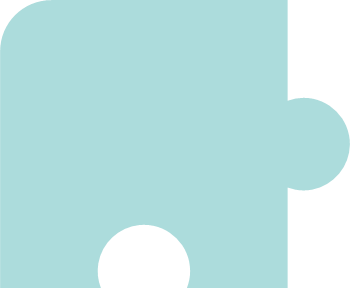 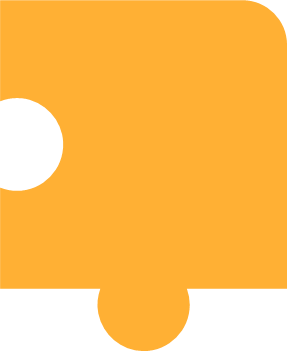 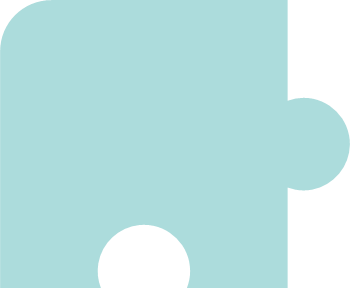 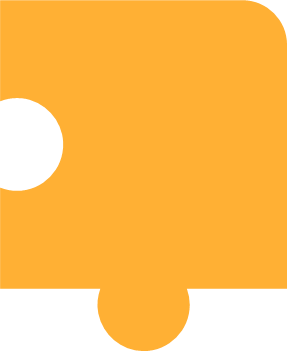 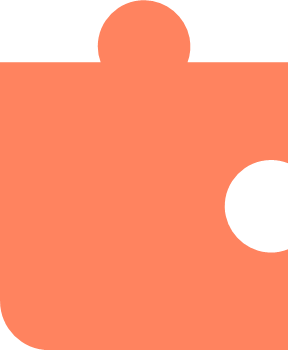 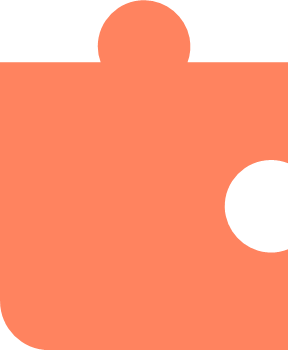 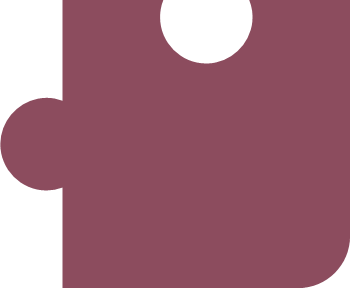 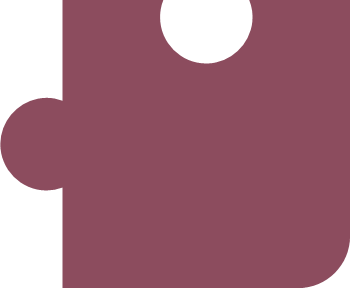 Nhà bia tiến sĩ
[Speaker Notes: Học trực tiếp thì cho HS giơ tay
Học online gv có thể cho hs thi đua chat trên khung chat để dễ quản lí]
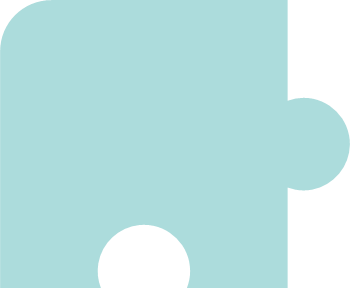 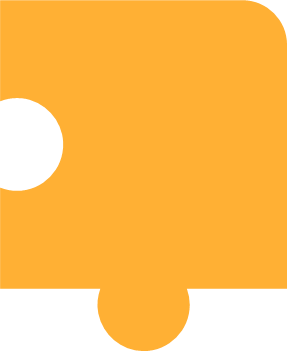 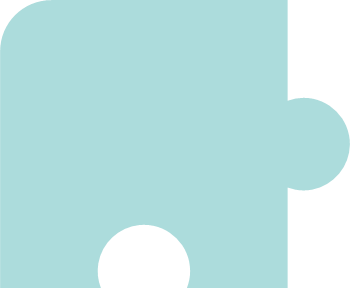 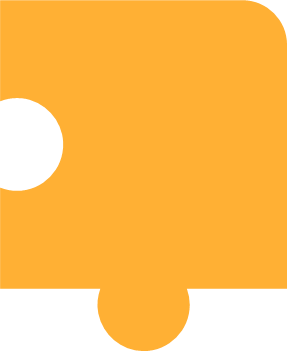 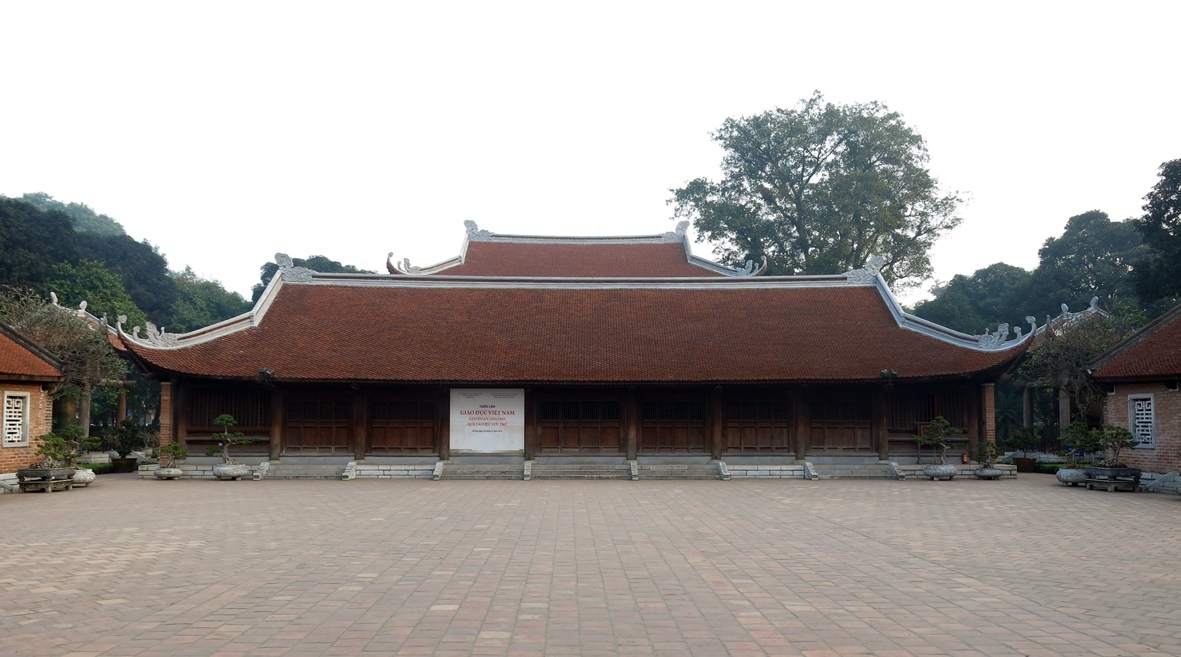 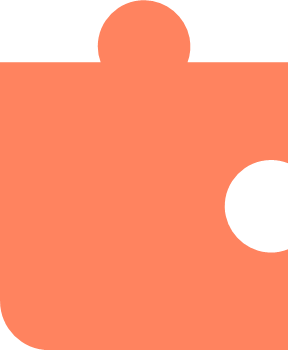 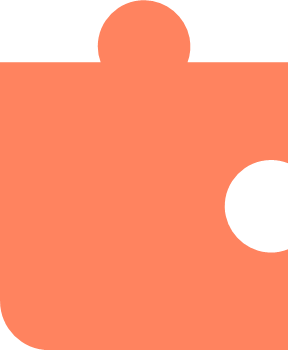 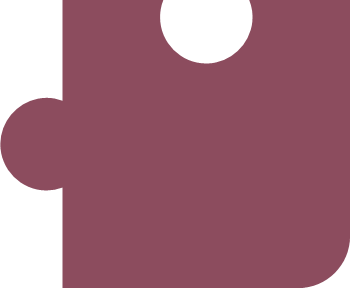 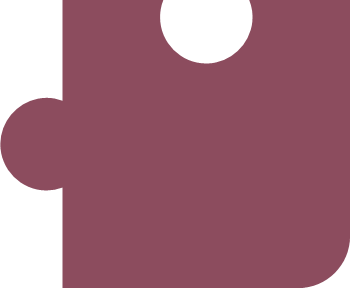 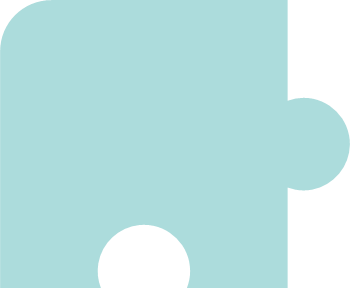 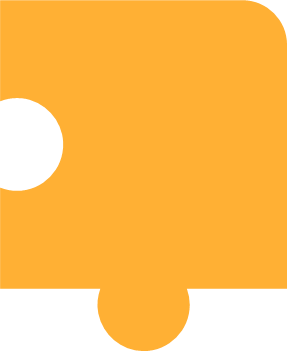 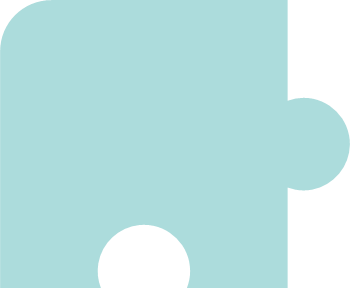 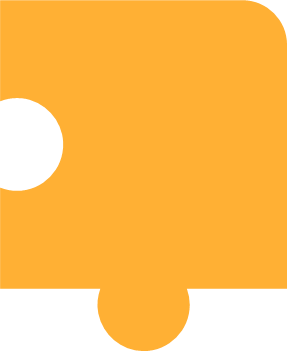 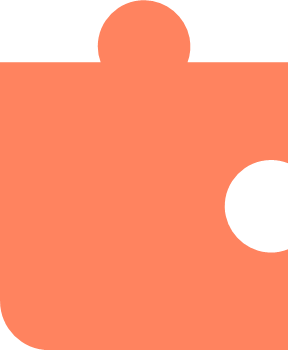 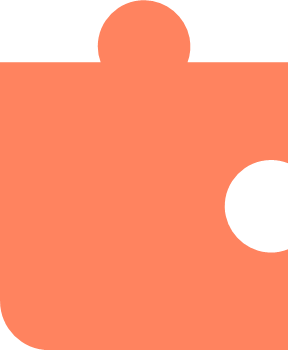 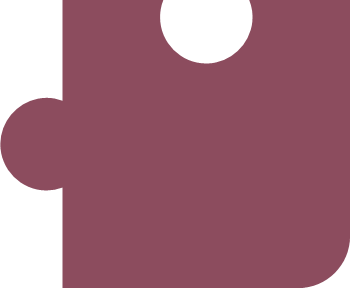 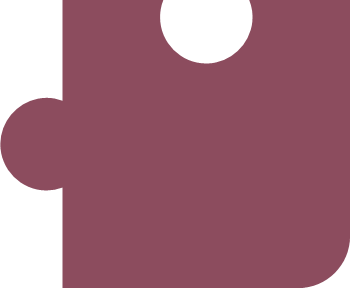 Khu Thái Học
[Speaker Notes: Học trực tiếp thì cho HS giơ tay
Học online gv có thể cho hs thi đua chat trên khung chat để dễ quản lí]
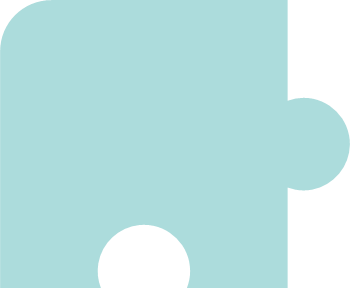 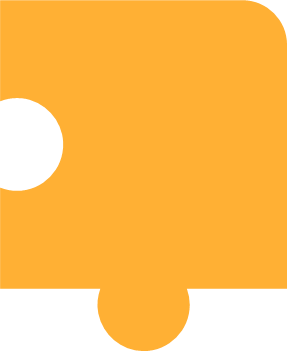 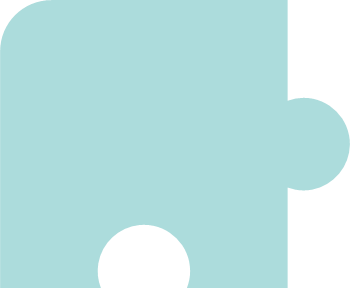 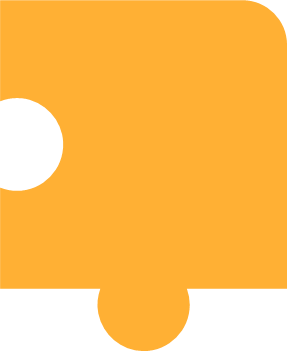 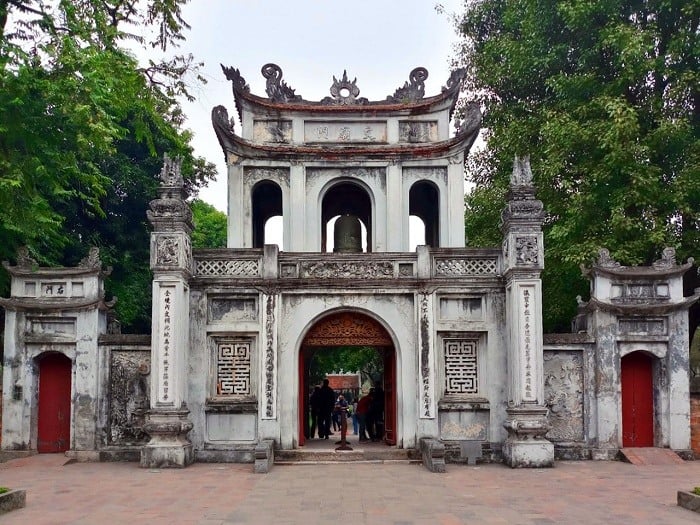 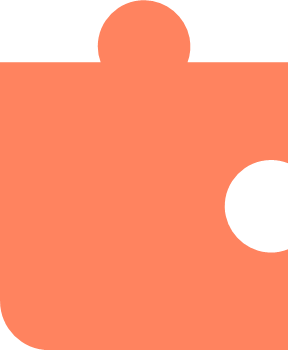 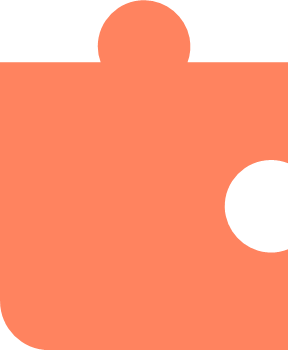 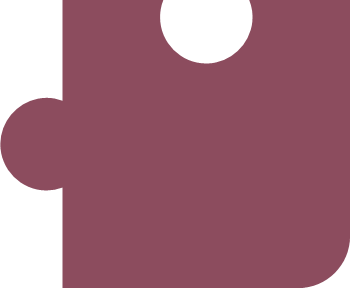 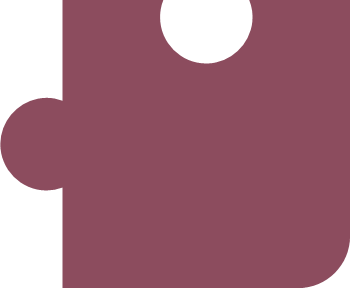 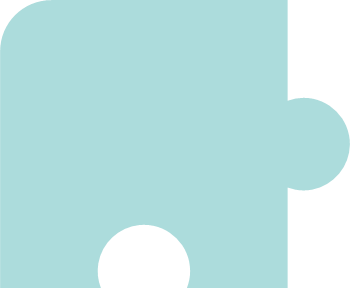 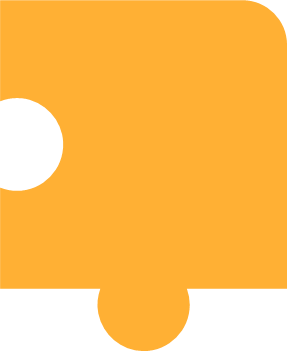 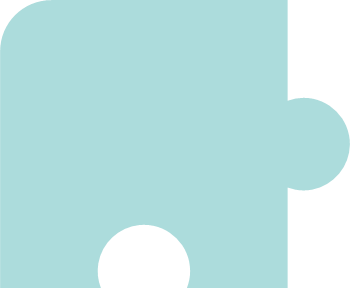 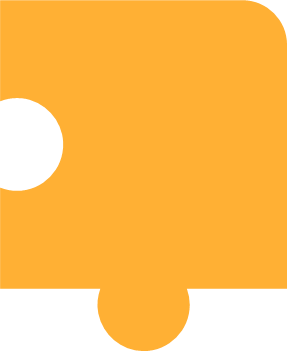 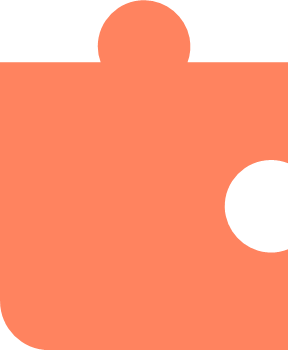 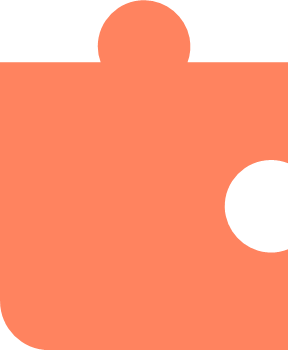 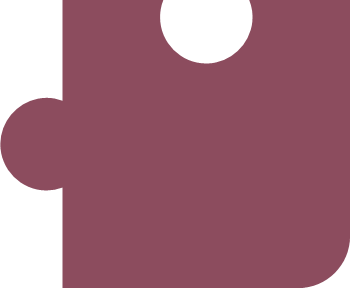 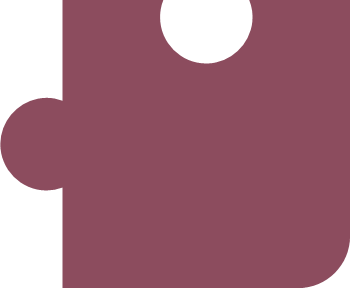 Cổng Văn Miếu
[Speaker Notes: Học trực tiếp thì cho HS giơ tay
Học online gv có thể cho hs thi đua chat trên khung chat để dễ quản lí]
NHÓM GIÁO ÁN ĐIÊN TỬ 4,8,11 ( coppy link bên dưới vào tìm kiếm fb )
https://www.facebook.com/groups/514479210372531/?ref=share_group_link
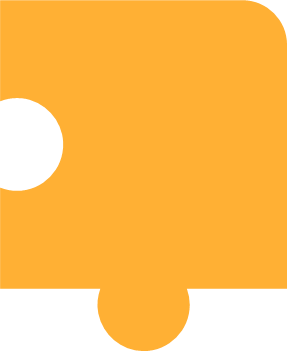 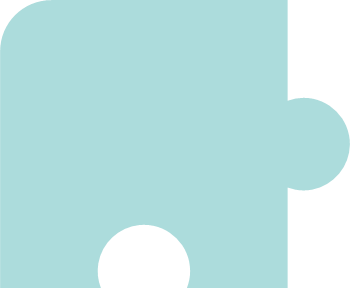 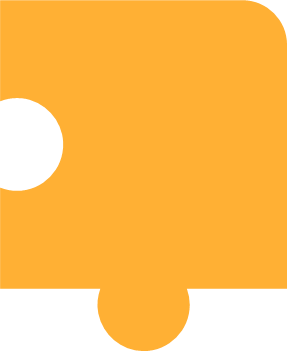 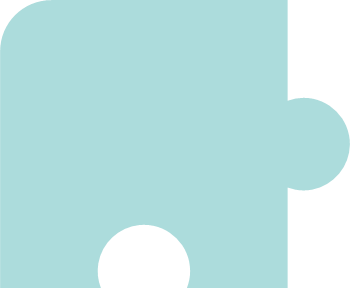 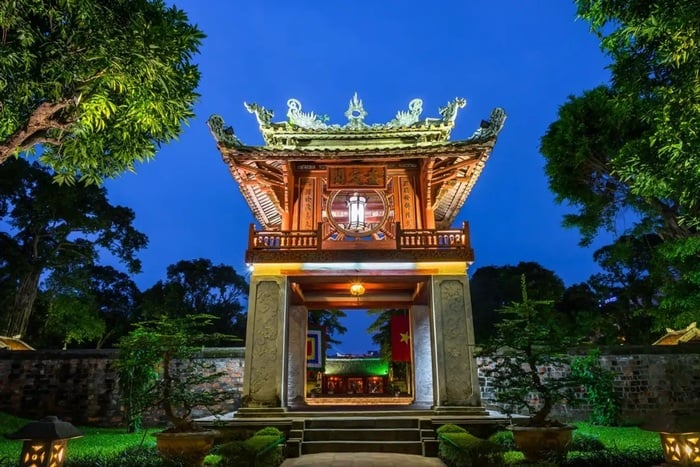 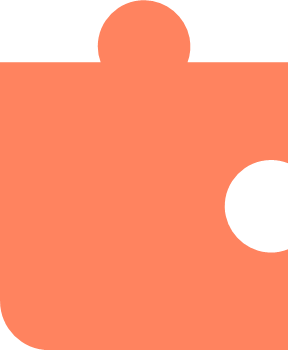 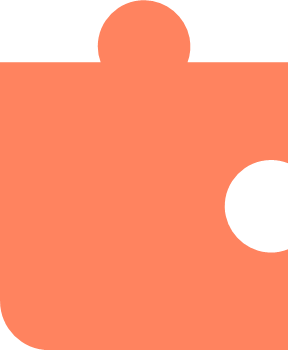 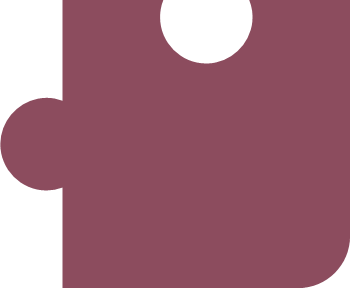 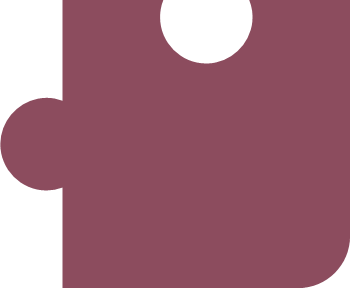 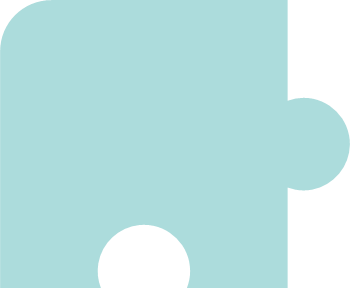 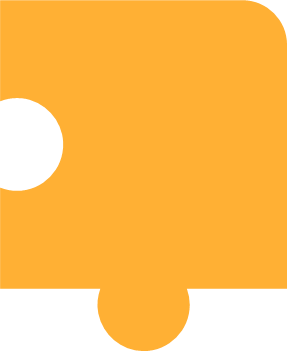 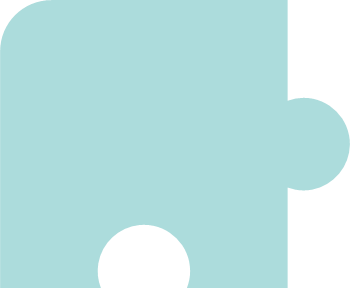 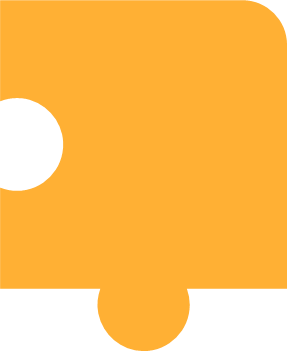 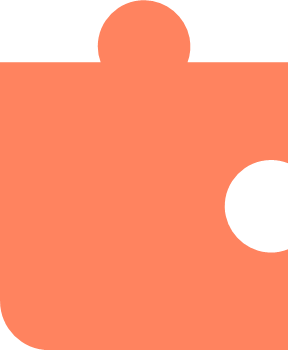 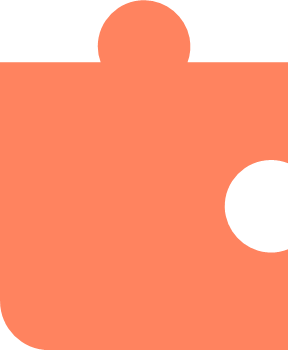 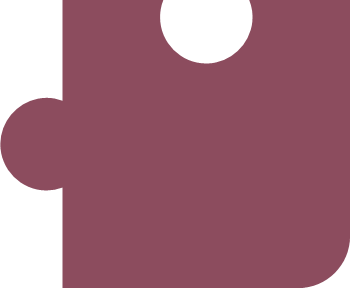 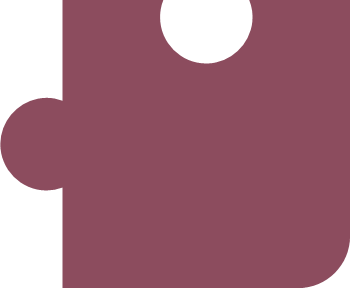 Khuê Văn Các
[Speaker Notes: Học trực tiếp thì cho HS giơ tay
Học online gv có thể cho hs thi đua chat trên khung chat để dễ quản lí]
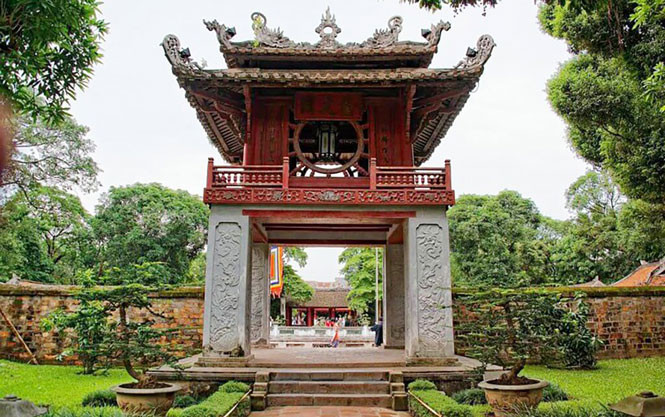 Khuê Văn Các
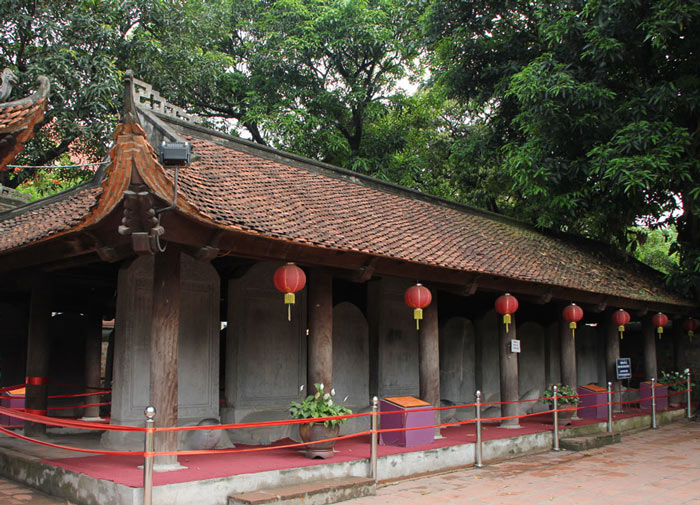 Nhà bia tiến sĩ
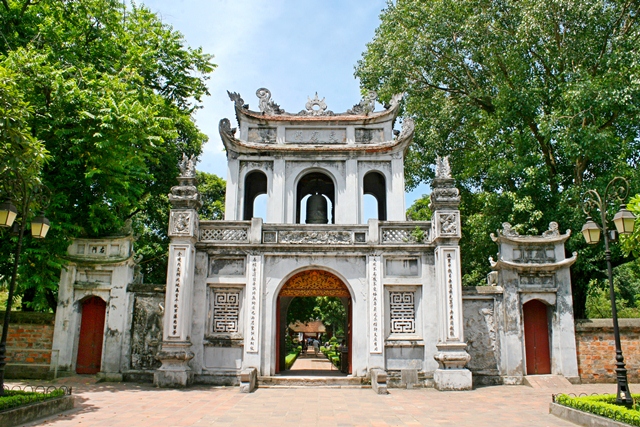 Cổng Văn Miếu
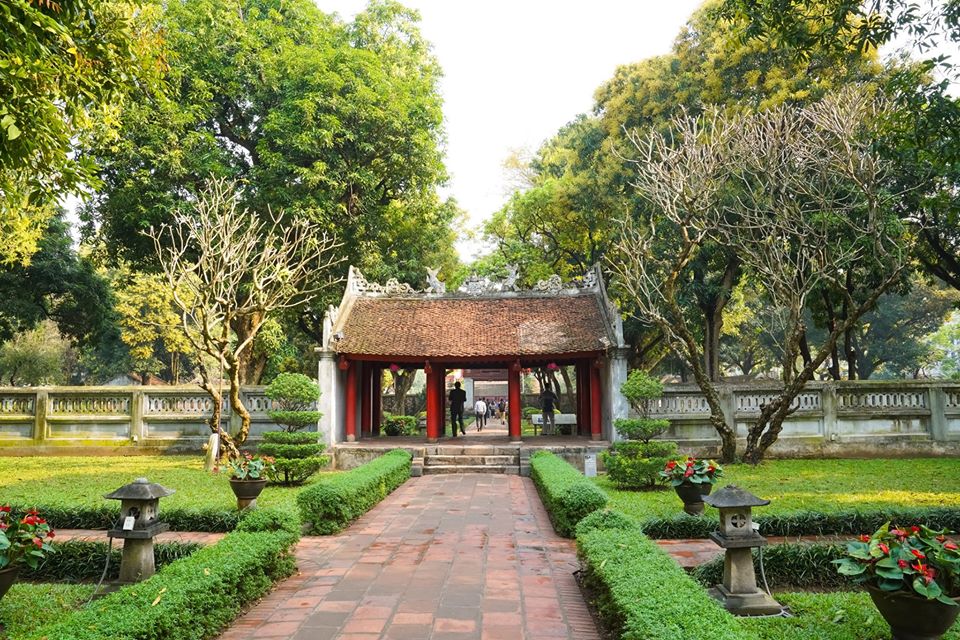 Cổng Đại Thành
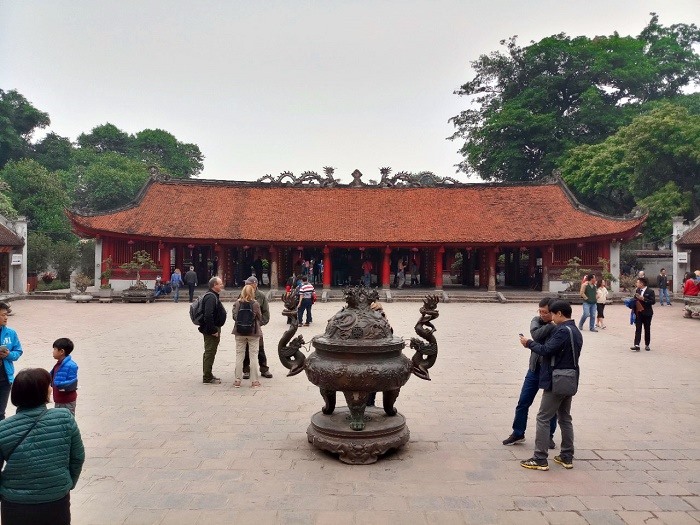 Khu Đại Thành
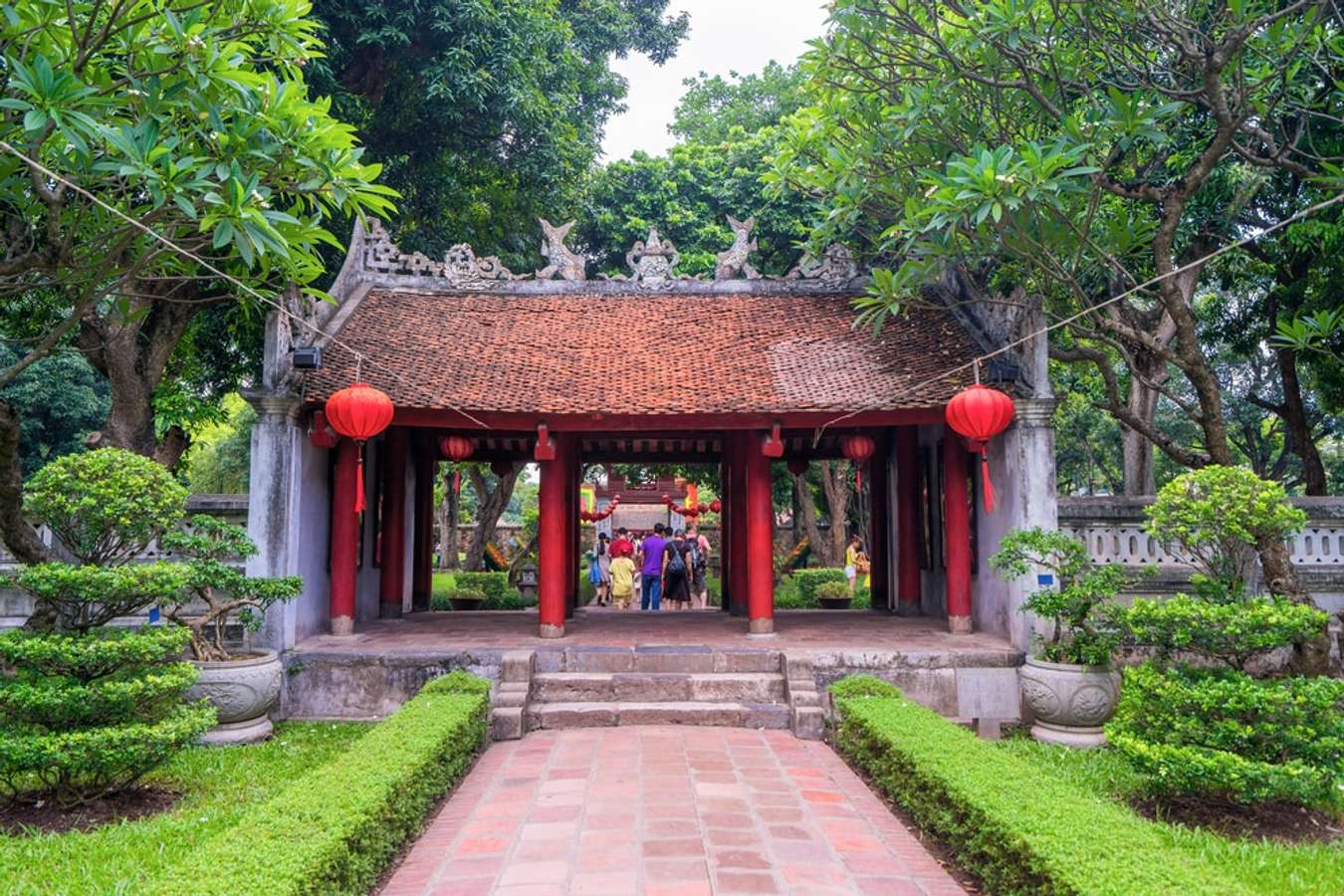 Cổng Đại Trung
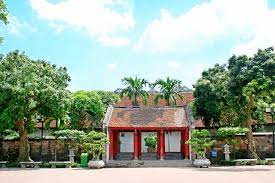 Cổng Thái Học
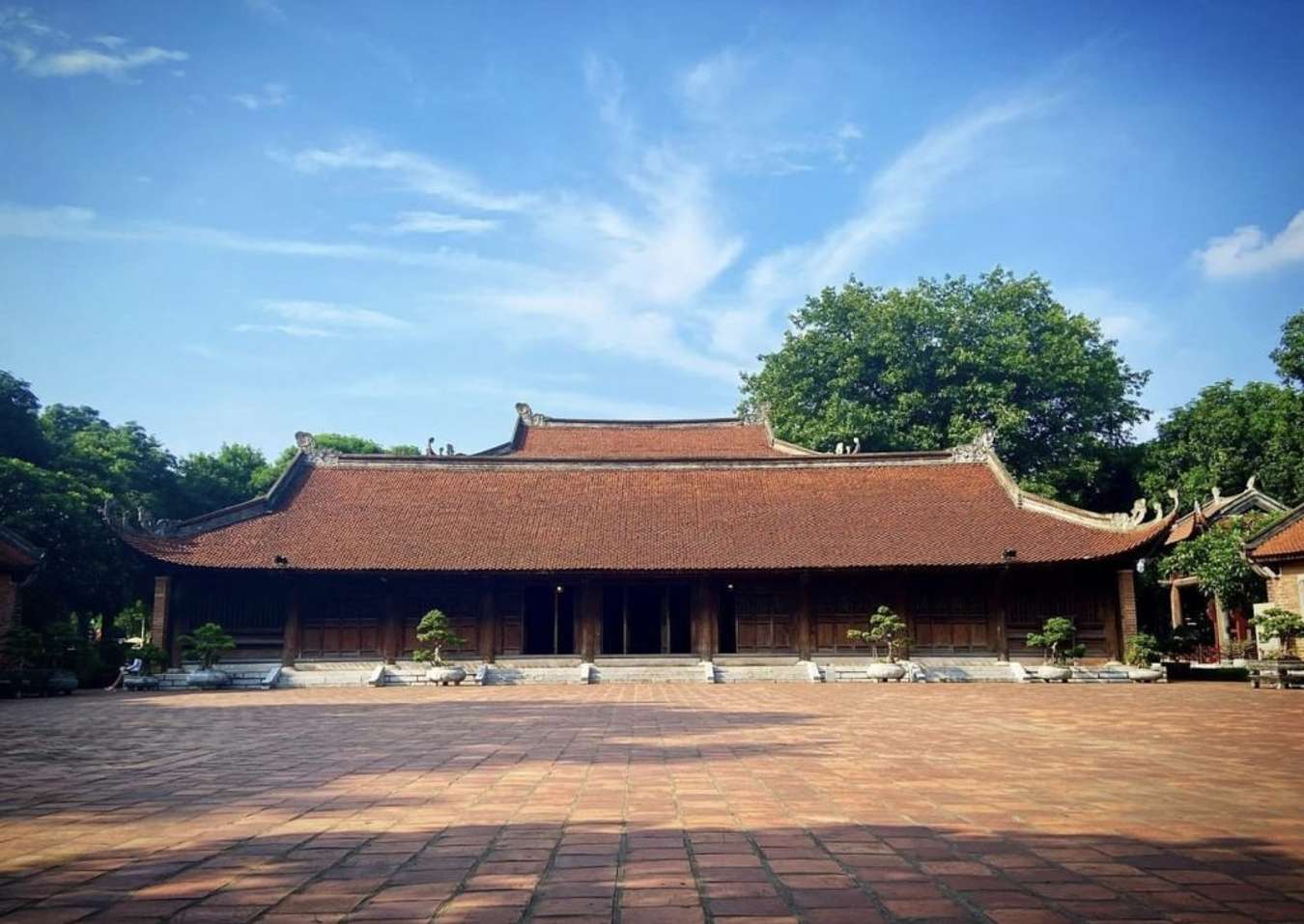 Khu Thái Học
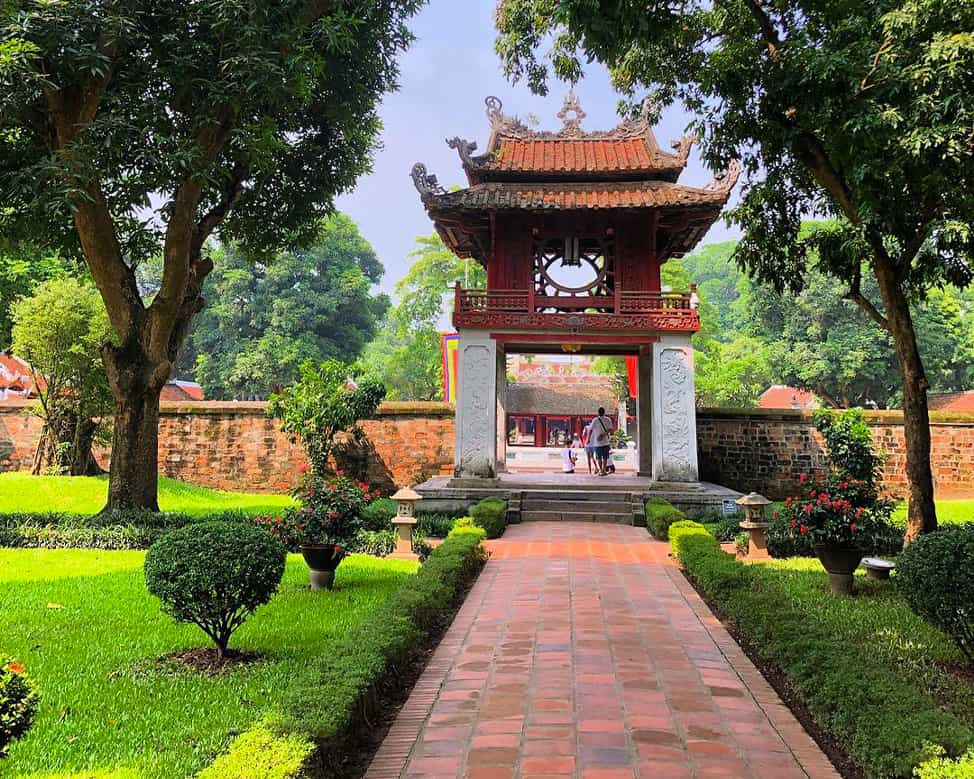 Khuê Văn Các được xây dựng năm 1805, có kiến trúc độc đáo và thanh thoát, xung quanh trang trí phù điêu rồng với hoa lá. Tầng trên có kiến trúc mái gỗ, lợp ngói ống; lan can bằng gỗ. Cửa sổ tròn với các thanh gỗ toả ra bốn phía, tượng trưng cho sao Khuê. Bốn mặt của Khuê Văn Các có câu đối ca ngợi nền văn hoá dân tộc.
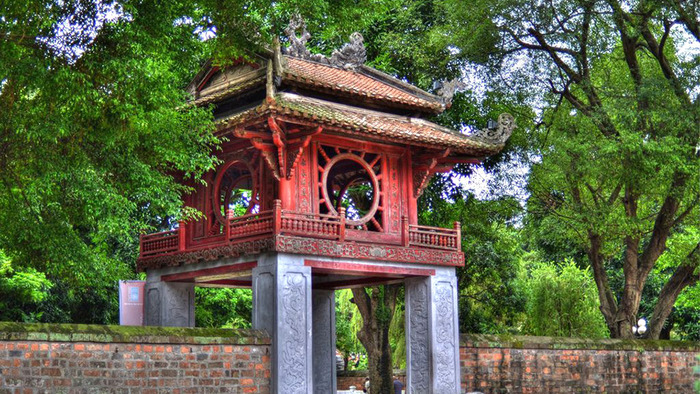 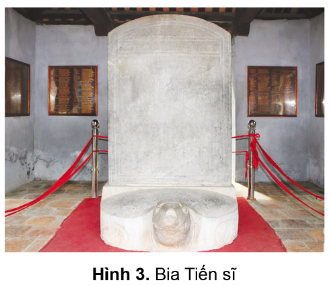 Văn Miếu có 82 tấm bia tiến sĩ (tương ứng với 82 khoa thi) được dựng từ năm 1484 đến năm 1780. Nội dung các tấm bia ghi tên, quê quán, khoa thi của 1 304 tiến sĩ. Các nhà bia có khung làm bằng gỗ, mái lợp ngói mũi hài, nền lát gạch.
Việc lập bia Tiến sĩ thể hiện sự tôn vinh người hiền tài và truyền thống hiếu học của dân tộc Việt Nam.
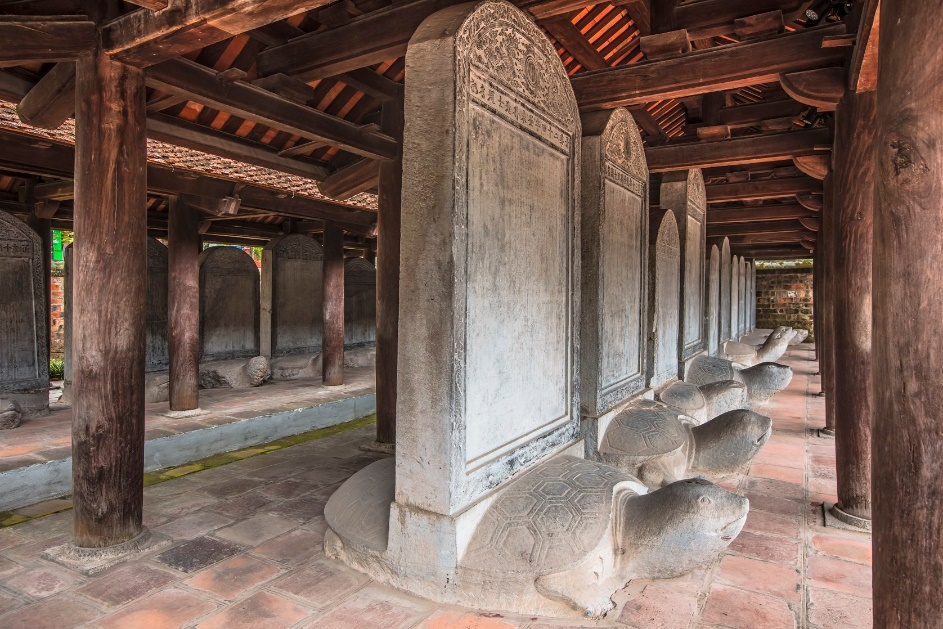 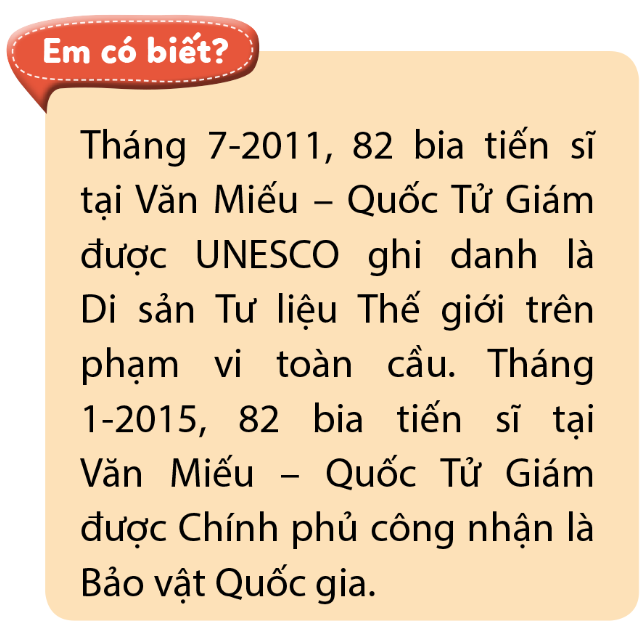 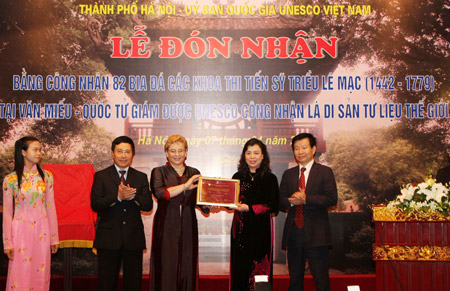 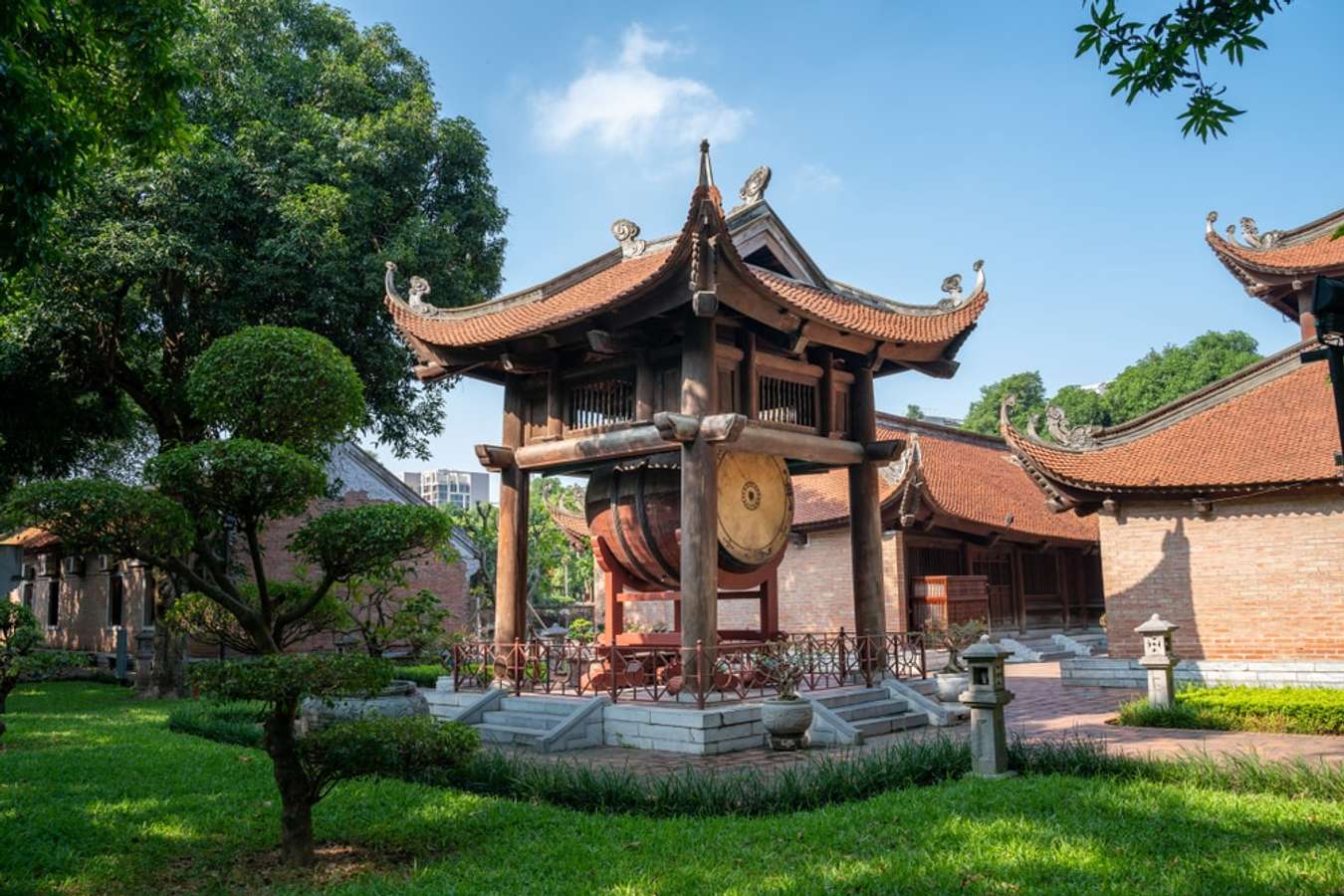 Năm 1076, vua Lý Nhân Tông cho xây dựng Quốc Tử Giám phía sau Văn Miếu để làm nơi học tập của các hoàng tử và con của các quan đại thần. Đến thời Trần, Quốc Tử Giám còn nhận cả con nhà dân thường học giỏi vào học. Quốc Tử Giám có các công trình như: Cổng Thái Học, Khu Thái Học, Lầu Chuông, Lầu Trống.
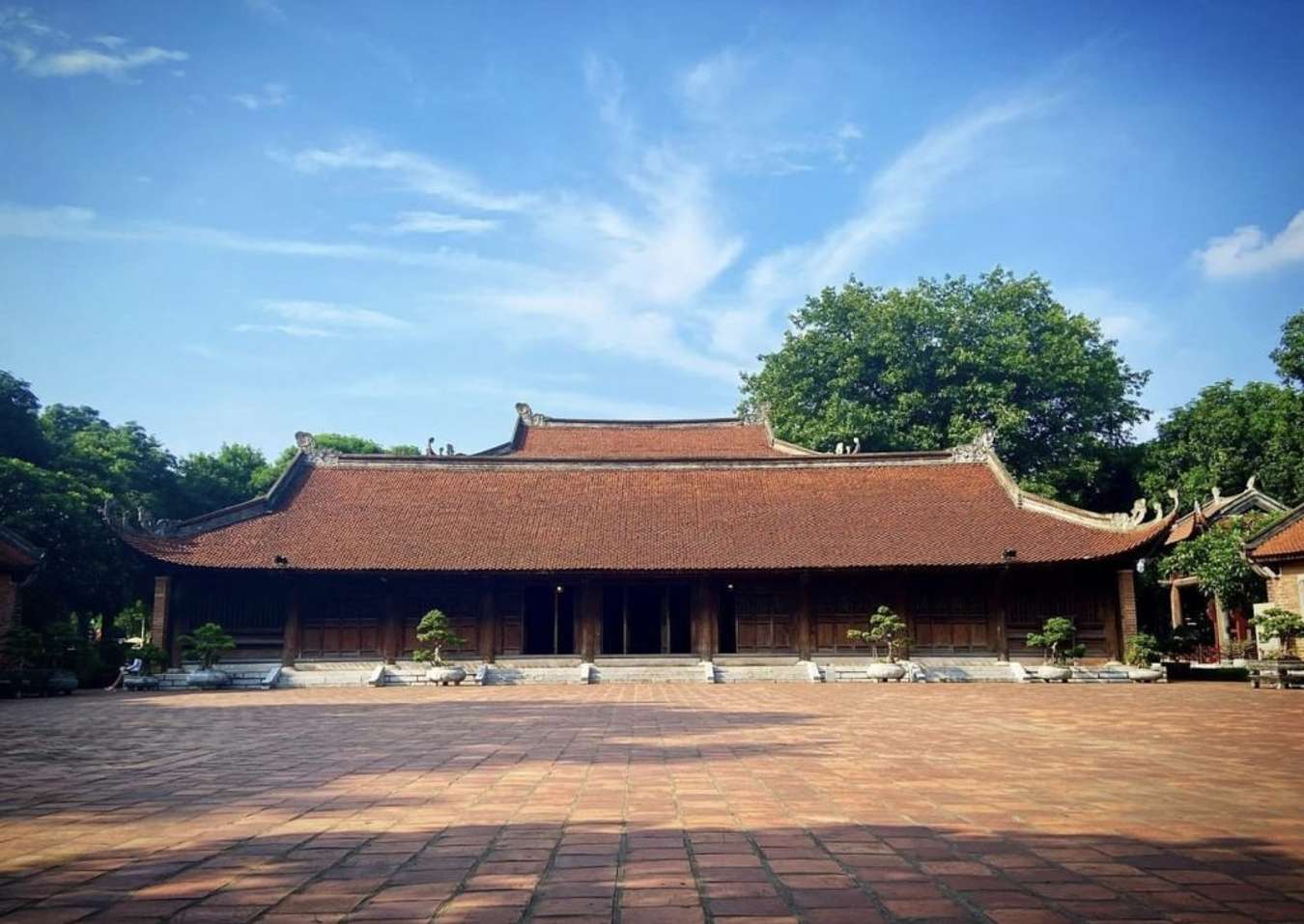 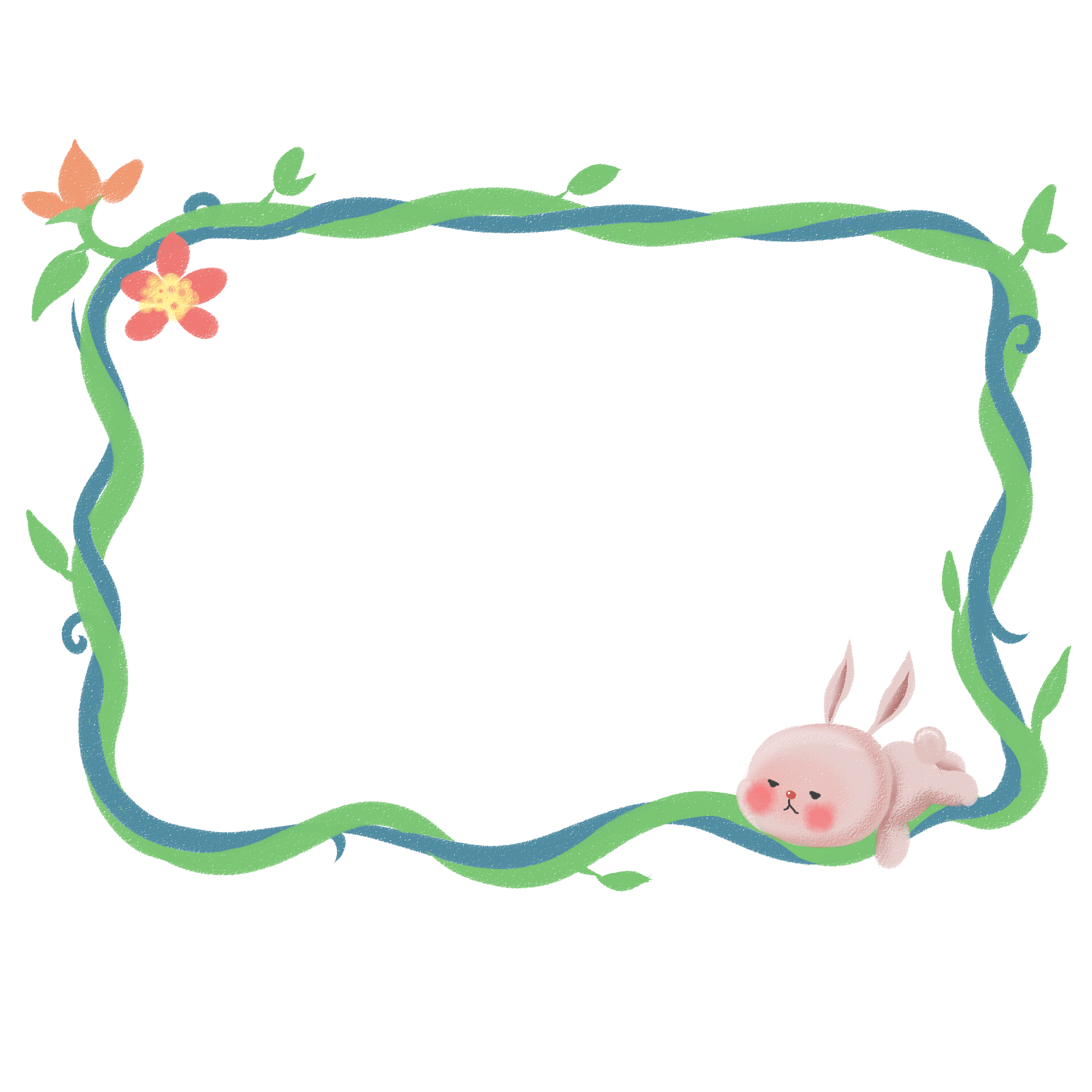 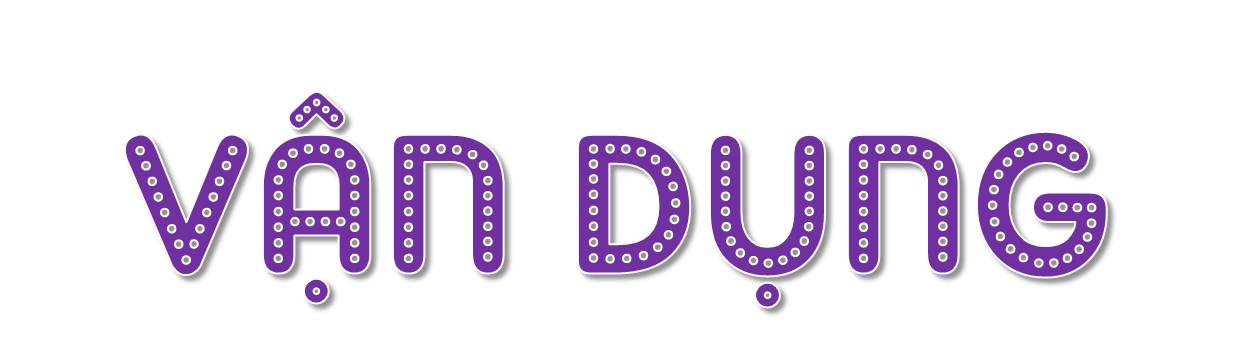 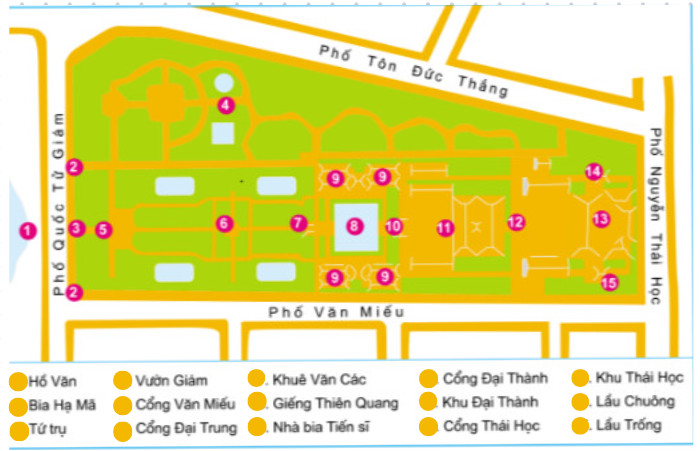 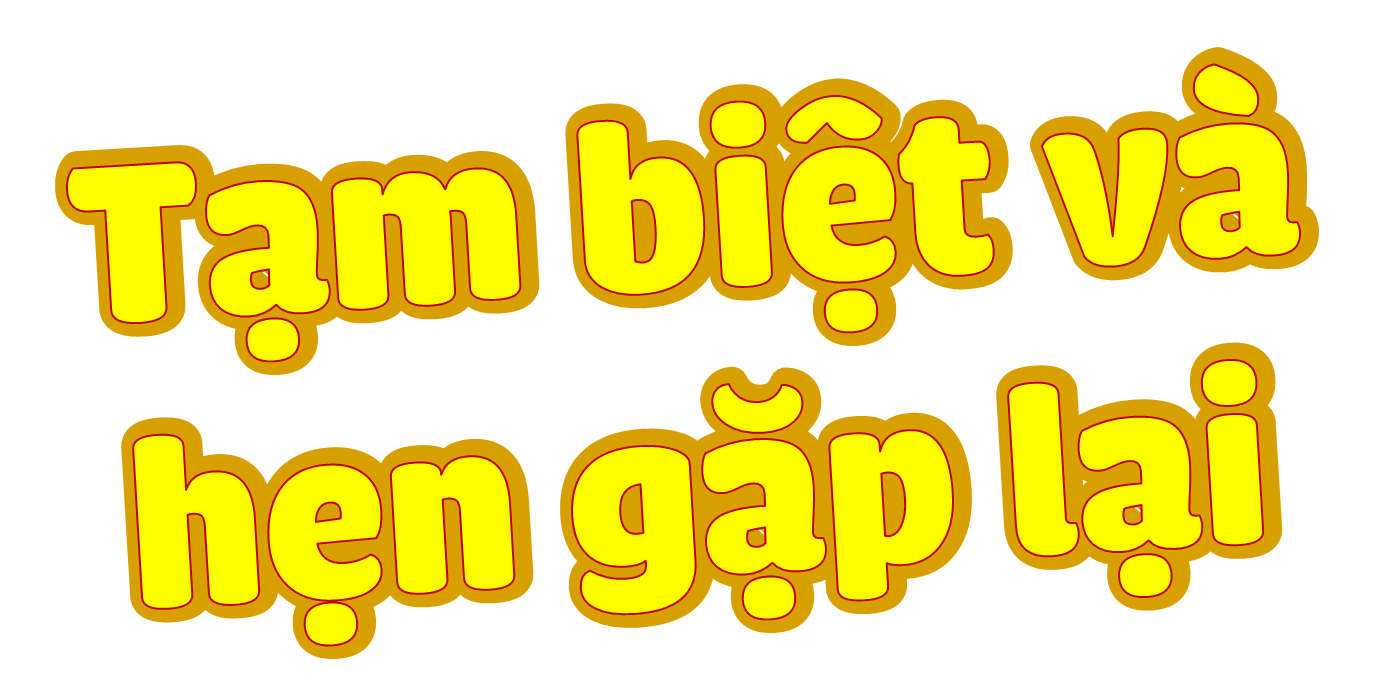